Características del Método Comparado
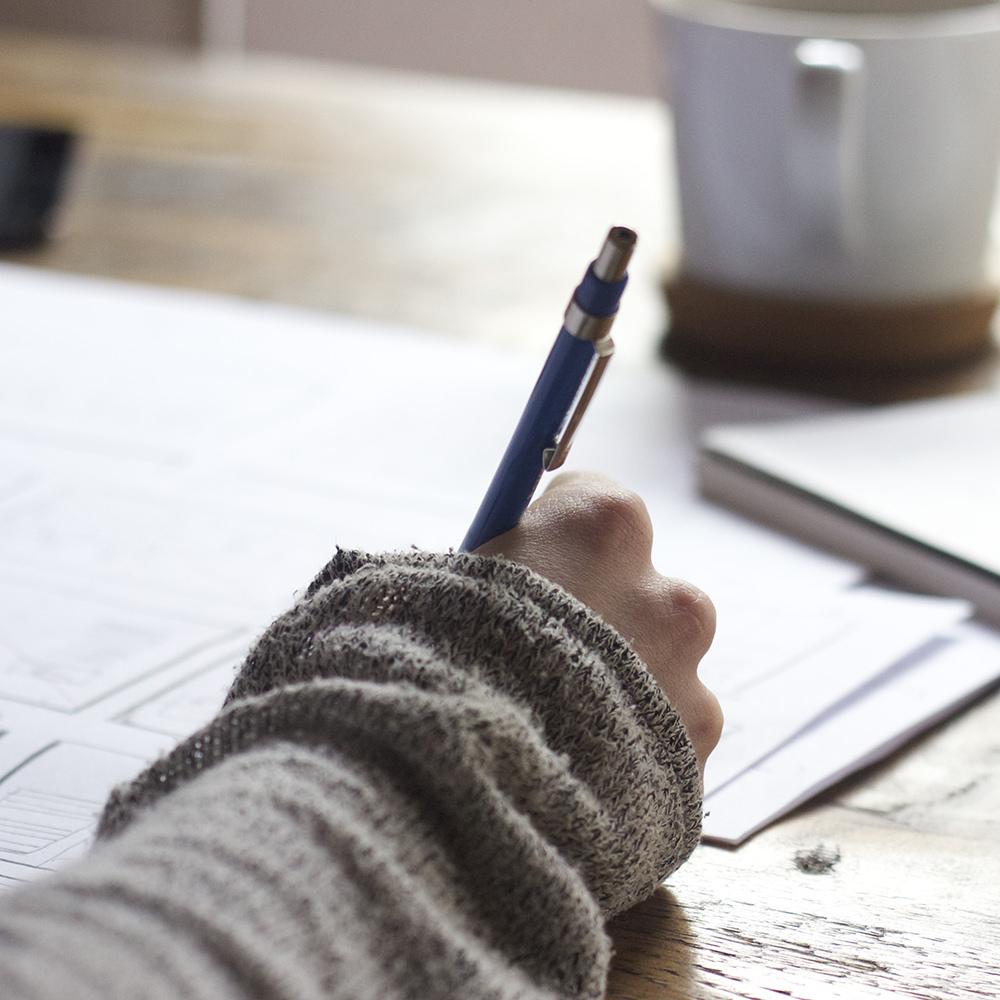 2
Textos
Hall (2009) Aligning ontology and Methodology in Comparative Politics. En Mahoney & Rueschemeyer (2009) Comparative Historical Analysis in the Social Sciences; Cambridge University Press.

Ragin, C. (1989). Cap. 1 The distinctiveness of Comparative Social Science. En Ragin, C. (1989) The Comparative Method, Moving beyond Qualitative and Quantitative Strategies, University of California Press. 

Ragin, C. (1989). Cap.2 Heterogeneity and Causal Complexity. En Ragin, C. (1989) The Comparative Method, Moving beyond Qualitative and Quantitative Strategies, University of California Press.
3
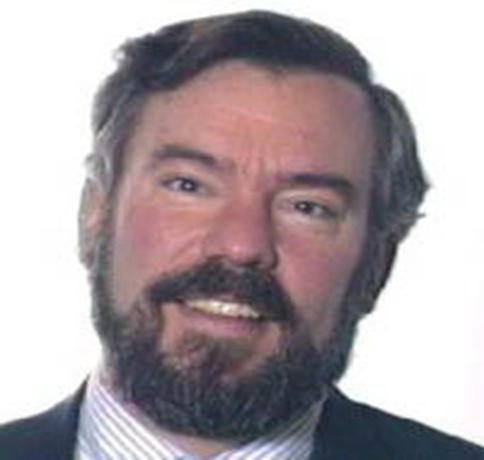 Profesor de Estudios Europeos de la Fundación Krupp, Facultad  Asociada  del Centro Minda de “Gunzburg Center for European Studies” y,
Co-Director del Programa de Sociedades exitosas del Instituto de Investigación Avanzada de Canadá.
Co-editor de varios libros,  forma parte de la junta editora de varias revistas . Temas recientes de interés: 
Metodología de ciencias políticas, economía y el impacto de las instituciones en las inequidades de salud.
Peter A. Hall
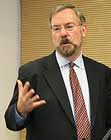 4
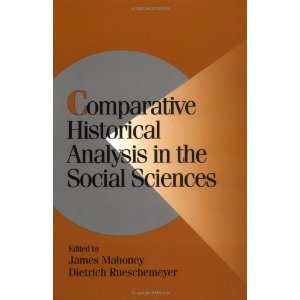 El propósito de este documento es examinar la alineación de la ontología y la metodología en la política comparada con el fin de establecer la magnitud del problema y las posibles soluciones para ello.
Alineación de Ontologías y Metodología de la Investigación Comparativa - Peter A. Hall
5
Genera inferencias acerca de las relaciones causales, donde el objeto de la metodología sirve para incrementar la confianza en aseveraciones de que una variable o evento (x) ejerce un efecto causal en (y). (pág. 373). 

Una metodología consiste en técnicas para hacer observaciones acerca de las relaciones causales.
“Metodología" Término utilizado por académicos para aumentar la confianza de que las inferencias que hacemos sobre el mundo social y político son válidas.
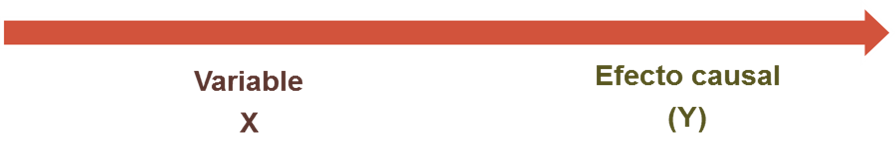 6
Son los supuestos fundamentales que se hacen acerca de la naturaleza del mundo social y político, y sobre todo acerca de la naturaleza de las relaciones causales y de la profundidad de esas relaciones causales dentro de ese mundo. (pág. 373-374). 

Metodología/Ontología- tienen que ser congruentes
"Ontología" se refiere al carácter del mundo como es en realidad o como lo imaginamos.
7
Institucionalismo inicial
Campo de política comparada, originada con el estudio de las constituciones y sistemas legales. (Eckstein, 1963, citado por Hall) 
Revolución Comparativa:
El desarrollo de la ontología y metodología en Política Comparada
El método comparativo, y los modelos de regresión estándar empleadas en la política comparada hacen grupos fuertes de supuestos acerca de la naturaleza de las relaciones causales que están siendo utilizadas en su evaluación.  No se evalúan las relaciones causales si el mundo no se ajusta a la ontología. (pág. 382)
Estudiosos(as) han concluido que el tipo de estructuras causales son características comunes de la política mundial. (pág. 384)Hay que considerar: resultados de eventos desarrollados en el tiempo, secuencia importante de eventos modelos del mundo.
8
Dilema contemporáneo
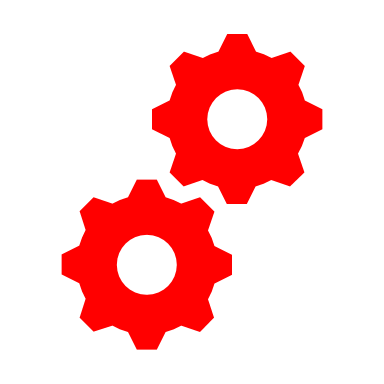 Existe un desfase entre las ontologías y los puntos de vista de explicación y metodologías.
9
Debido a que avanzan nuevas ontologías, sin embargo, las teorías de la dependencia, de la trayectoria y la interacción estratégica están cambiando las concepciones convencionales de lo que constituye una explicación adecuada en el campo de la política comparada. (pág. 387)
La política comparada se ha alejado de ontologías que asumen las variables causales con efectos fuertes, consistentes e independientes a través del espacio y el tiempo; hacia efectos de interacciones complejas.
10
Búsqueda de explicaciones directas de los resultados macro políticos
Propuestas recientes implican un cambio en el enfoque de la investigación comparativa
Identificar procesos recurrentes de micro nivel que contribuyen a muchos resultados (Tilly, 1995 citado por Hall)
11
Mejorar los análisis estadísticos con el fin de hacer frente a los problemas que debilitan los métodos de regresión. (p. 388)
La propuesta  de “Causalidad coyuntural múltiple“ de Ragin (1987) que plantea que un resultado no necesariamente puede ser causado por las mismas variables que operan en todos los casos. Y que puede ser causado, independientemente de otras variables, por diversas combinaciones de factores. (pág. 389)
12
La ciencia social es un esfuerzo por identificar los factores causales (o variables) que tienden a producir un determinado tipo de resultado. (pág. 391)
Debido a que la observación nunca es totalmente independiente de las teorías que se utilizan para probarlas; hay que sacar conclusiones simultáneas sobre la exactitud de las observaciones y el valor de la teoría.
Análisis del Proceso Sistemático
13
Los avances en la ciencias sociales implican elaborar el análisis de tres parámetros de comparación:
entre una teoría, 
sus principales rivales, 
y series  o conjuntos de observaciones.
Las observaciones que influyen en las predicciones de una teoría, análisis de su proceso y resultado, deben estar basadas considerando un número pequeño de variables causales y los resultados que se dicen para producir
14
El poder explicativo de una teoría se basa, en gran medida, de la especificación de dicho proceso. (pág. 393)
15
Este ensayo examina la relación entre ontología y la metodología en la investigación comparativa. 
Los dilemas que enfrenta la política comparada hoy, son especialmente intensos porque sus ontologías han escapado de sus metodologías. (distancia- desfase)
Sin embargo, las metodologías más prominentes en el campo todavía se basan en un modelo de regresión estándar que era más apropiado para las ontologías de hace treinta años.
Conclusiones
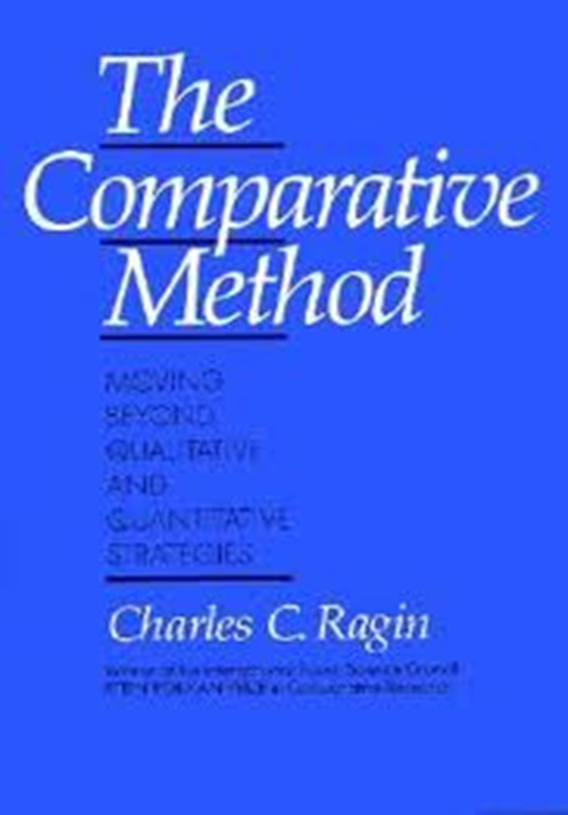 16
Ragin se interesó en desarrollar y formalizar técnicas cualitativas por sus frustraciones personales como sociólogo comparativo.


Inició este trabajo porque una de las preguntas que se hacía era: ¿Cuándo legítimamente puede  un Estado-Nación ser comparado?
17
Preparación académica: BA en Sociología en la Universidad de Austin, Texas
Ph. D. en Sociología de University of North Carolina
Ha sido profesor en Indiana University, Northwestern University, Universidad de Oslo, Noruega, Universidad de Arizona y actualmente funge como Profesor de sociología de la Universidad de California.
Ha hecho múltiples contribuciones a la sociología.
Ha recibido premios y cuenta con un considerable número de libros y artículos publicados.
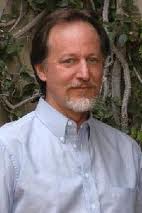 Charles Ragin
General: 
Identificar las potencialidades y funcionalidades del método comparativo dentro de las ciencias sociales

Específicos
Describir en qué consiste el método comparativo
Identificar los límites, restricciones y desafíos del método comparativo
Exponer argumentos respecto al uso y superioridad del método comparativo respecto al método estadístico.
Caracterizar el orden en la complejidad de los fenómenos sociales.
OBJETIVOS
Método comparativo
Unidades de Análisis
Simplicidad y complejidad dependiendo de los intereses investigativos.
Complejidad causal.
Complejidad ocasional.
Conceptos básicos
20
Los métodos estadísticos alientan a los investigadores(as) a incrementar el tamaño de la muestra y a ignorar asuntos de comparabilidad. Dicho sesgo los(as) desmotivaba a preguntar sobre fenómenos sociales definidos, geográficos, históricos y culturales.
Inicialmente su objetivo era presentar una técnica de reducción de data: Boolean Algebra, para simplificar  la estructura de datos complejos, y terminó elaborando un material de trasfondo sobre el método comparado
21
“Pensar sin comparación, es impensable…” 
(Swanson (1971), citado por Ragin, 1987)
22
Proporciona una base para hacer declaraciones sobre regularidades  empíricas y para la evaluación e interpretación de los casos relativos a un criterio sustantivo y teórico.
La Comparación
Capítulo 1El carácter distintivo de la ciencia social comparativa
24
Ayuda a construir nuevas teorías y síntesis de las teorías existentes.
Las decisiones metodológicas tienen mucha importancia.
- Utiliza “métodos lógicos”
- Métodos de investigación inductivos de Mill (método de acuerdo y método de diferencia indirecto)
Utilizan todos los datos disponibles y pertinentes relacionados con el fenómeno de interés o las precondiciones de un resultado específico, para  mediante el examen de similitudes y diferencias, dilucidar sus causas (pág. 15).
Es mejor definida por los objetivos o metas distintivas
25
Amplia brecha entre el trabajo cuantitativo y cualitativo
“(…)el método comparativo es esencialmente una estrategia de investigación comparativa de “orientada a caso” o case-oriented.” (p.16)
(Inv. de casos enfocado como un todo o combinación de características en totalidad)
Estrategia o análisis orientada a variables- enfoque mas cuantitativo, generalizaciones acerca de las relaciones entre variables, importancia directa al trabajo macro social con énfasis en el estado-nación.
Interés y apreciación en evaluar la complejidad causal y comparación de configuraciones y variables
26
CARACTERÍSTICAS
No es estadística
El método estadístico no es combinatorio, cada condición relevante es examinada por parte
No requiere muestras amplias
El método comparativo no requiere del estudio de una muestra de población. Los límites son puestos por el investigador, por lo que no coinciden con los límites de una población arbitrariamente definida o indefinida de sociedades o puntos en el tiempo o eventos en sociedades..
Permite explicaciones
El uso del método comparativo conlleva a que el investigador de explicaciones  sobre el fenómeno a estudiar, lo que permite la construcción de nuevas teorías y síntesis de teorías ya existentes
Cercanía con el tema
El método comparado fuerza al investigador a familiarizarse con los casos relevantes de análisis
“describe los límites y los objetivos del método comparativo tradicional el cual dentro de las ciencias sociales  se destaca por la utilización de métodos lógicos para analizar y estudiar fenómenos sociales.”
Es típicamente utilizado para hacer referencia a un tipo específico de comparación, se refiere a unidades Macrosociales.
Son centrales para la práctica de las ciencias sociales comparadas ya que son un ingrediente esencial para las explicaciones comparativistas ofrecidas por diversos autores y sociólogos
Debate micro-macro
para clarificar el debate es necesario distinguir entre las unidades de observación y las unidades explicativas
Método Comparativo Unidad de Análisis
Las unidades de observación 
Se refieren a la unidad utilizada en la recolección y  análisis de datos.
Las unidades explicativas 
Se refieren a la unidad utilizada para dar cuenta del patrón de resultados obtenidos
Método Comparativo Unidad de Análisis
31
Unidad de análisis basado en categorías teóricas. (Ej. “clase”)
Unidad de análisis basado en categoría de datos
“El método comparativo se utiliza sólo cuando el número de casos pertinentes es demasiado pequeño para permitir que el investigador pueda establecer control estadístico sobre las condiciones y causas de la variación en los fenómenos sociales. ”
La selección de la unidad de análisis o base de datos es relevante:
Esto implica tres condiciones convergentes:
(I) una historia de lucha de clases 
(2) maduración del sistema de gobierno 
(3) un país industrializado desde hace mucho tiempo
Para evaluar este argumento con rigor, sería necesario encontrar casos(Entre los países democráticos) de todas las combinaciones lógicamente posibles de las tres condiciones, y luego, evaluar la relación entre la clase social y el partido preferencia en cada combinación. 
Ante este ejemplo se concluye que…Será pertinente analizar un pequeño número de casos pero con mayor profundidad.
“La clase social y preferencia por un partido están fuertemente relacionados entre sí en una muestra de los votantes británicos no sólo porque Gran Bretaña es una sociedad industrial, sino también porque tiene una larga historia de movilización de clase y conflicto.”
Estudios Comparados
El método comparativo por definición es utilizado sólo cuando el número de casos relevantes es muy  pequeño como para permitir al investigador establecer un control estadístico sobre las condiciones y causas de las variaciones del fenómeno social.
el método comparativo no trabaja con muestras de población ya que las aplicaciones no son concebidas en términos probabilísticos pues cada instancia de un fenómeno se examina y explica si es posible.
Se utiliza para determinar las diferentes combinaciones de condiciones asociadas con resultados o procesos específicos y,
debido a que el método presenta este carácter, el criterio estadístico es menos importante, por lo que
El método  atiende a configuraciones de condiciones
4 razones
El método Comparado es superior al método Estadístico
Cuarto
Primero
Segundo
Tercero
El método estadístico no es combinatorio, se realiza el análisis de forma individual y es difícil evaluar combinaciones de condiciones
El método comparativo no requiere del estudio de una muestra de población. Los límites son puestos por el investigador
El método comparado obliga al investigador a familiarizarse con los casos relevantes de análisis.
El uso del método comparativo permite al investigador generar nuevas teorías y síntesis de teorías ya existentes
36
Método Comparadovs.Método Estadístico
37
Énfasis en preguntas e intentos interpretativos históricos de trabajo.

Análisis de procesos y conjuntos de resultados comparables

Es común definirla como la investigación de datos comparables de dos sociedades (definición restrictiva que excluye estudios de casos relativamente orientados)
38
Busca explicar, interpretar y comprender  la diversidad histórica, los resultados y procesos. (mas que definir)
Interpretar las experiencias o resultados históricos significativos, las trayectorias específicas de varios países o categorías de países, eventos nacionales.
Capítulo 2Heterogeneidad y complejidad Causal
40
El autor analiza el problema de la complejidad a través de la discusión de causas coyunturales múltiples y problemas metodológicos especiales. 
Cuando se combinan múltiples y diferentes combinaciones de condiciones provocan el mismo resultado (lo que sería un hallazgo común en estudios comparativos) es muy difícil desenredar los patrones diferentes alrededor de una categoría de casos.
Los fenómenos sociales son complejos
Hay una combinación de condiciones que provocan los cambios
Los fenómenos sociales son complejos y difíciles. 
 La identificación e interpretación de estas configuraciones causales permite desenredar las variables y combinarlas  en una variedad de formas para producir un resultado dado y explicar las combinaciones causales decisivas.
Fenómeno social
Ocurre en un Contexto particular (tiempo y espacio)
Complejidad y Diversidad.
El problema general es descifrar el orden en la complejidad y postula que el desafío consiste en tratar de dar sentido a la diversidad entre los casos de una manera que una las similitudes y diferencias en un marco único y coherente.
El problema de la Complejidad
Causalidad Histórica.
El interés en la complejidad es más evidente cuando los científicos sociales comparativos abordan resultados históricos específicos, especialmente cuando examinan las causas de resultados similares en contextos diferentes. Sin embargo, es difícil especificar la causalidad histórica en una serie de casos, ya que dicha causalidad suele ser coyuntural
Cualquier aspecto de la vida social sea simple o complejo va a depender de los intereses de los científicos sociales y también de la audiencia a la cual se dirige
Cambiar uno o más elementos cambia a menudo la forma en que se percibe o entiende el todo, lo que a su vez, tiene un impacto en el significado de cada parte individual.
Algunas partes no se ven de forma individual, sino en el contexto del todo que forman
La consideración clave es el TODO : cómo encajan las diferentes condiciones o partes. 

El problema al que se enfrentan los científicos sociales es descubrir las combinaciones causales empíricamente relevantes.
El problema de la Complejidad
👉
Prácticamente todos los eventos cotidianos muestran una complejidad causal
Una vez que se admite la posibilidad de una causalidad coyuntural múltiple, es necesario determinar cómo encajan las diferentes condiciones - y en cuántas combinaciones diferentes - para producir un resultado dado
La identificación e interpretación de estas configuraciones causales (o complejos causales) permite al investigador delinear los diferentes procesos empíricos y mecanismos causales relevantes para un resultado específico.
Causalidad Coyuntural Múltiple
Los fenómenos sociales son complejos y difíciles de desentrañar, no porque haya demasiadas variables que los afecten, aunque el número de variables causales es ciertamente importante, sino porque diferentes condiciones causales relevantes pueden combinarse de diversas maneras para producir un resultado determinado. 

En resumen, es la naturaleza combinatoria, y a menudo complejamente combinatoria, de la causalidad social lo que hace que el problema de identificar el orden en la complejidad sea exigente.
Causalidad Coyuntural Múltiple
Simplicidad
Franqueza, simplicidad y su capacidad de descifrar la complejidad causal,
Es simple para examinar combinaciones de condiciones y también para determinar las combinaciones específicas que son causalmente relevantes.
Solidez de resultados
cuanto más cercana sea la aproximación de la comparación al diseño experimental, más sólida será la declaración de regularidad empírica
Características del diseño experimental para el método comparado
3
características
1.-
Causa Única
rara vez un resultado de interés para los científicos sociales tiene una sola causa.
2.-
Causas Relacionadas
rara vez estas causas operan de manera aislada y,
de la vida social que confunden los intentos de desentrañar la complejidad causal
3.-
Una causa diferentes efectos
una causa específica puede tener efectos opuestos dependiendo del contexto
2
La primera estrategia 
Consiste en utilizar los métodos comparativos y se orienta a explicar casos específicos o categorías históricamente definidas de fenómenos sociales
La segunda estrategia 
Se ocupa de formular las generalizaciones amplias sobre las sociedades y otras organizaciones sociales de gran escala, además se ocupa de las variables y sus relaciones
Estrategias de investigación comprada
Ejemplo: Causas de las revueltas campesinas en diferentes zonas de un mismo país
Tabla 2. Distribución regional de datos hipotéticos de causas de revueltas campesinas
Análisis de la complejidad causal
Ragin, 1987, p. 30
4 causas, 6 regiones  Ninguno es igual (no contrastes), dificultad sacar conclusión firme.
Regiones 3 y 6: combinan hambre y comercio agrícola.
Región 4 tiene un patrón opuesto
Regiones 3 y 4 combinan comunalismo y pocos campesinos.
Región 2 tiene las últimas 4 condiciones.
Ejemplo: Causas de las revueltas campesinas en diferentes zonas de un mismo país
Tabla 2. Distribución regional de datos hipotéticos de causas de revueltas campesinas
Análisis de la complejidad causal
Ragin, 1987, p. 30
Hay mayor probabilidad de revueltas en el campesino tradicional de las comunidades que en los otros. 
De las 4 regiones con revueltas, si ocurre cualquiera 2 de 4 , es probable una revuelta campesina. 
Sin embargo, Región 2, tiene últimas  4 condiciones y no tiene revuelta.

La diversidad de los patrones causales entre estos casos es demasiado limitada para permitir conclusiones firmes.
[Speaker Notes: Análisis: 

Hay mayor probabilidad de revueltas en el campesino tradicional de las comunidades que en los otros. 

De las 4 regiones con revueltas, si ocurre cualquiera 2 de 4 , es probable una revuelta campesina. 

Sin embargo, Región 2, tiene últimas  4 condiciones y no tiene revuelta.

La diversidad de los patrones causales entre estos casos es demasiado limitada para permitir conclusiones firmes.]
Complejidad
Heterogeneidad
Particularidad de los casos
Diversidad limitada del fenómeno social que naturalmente está ocurriendo. 
Causalidad múltiple y coyuntural (abordada en otros capítulos)
Rico diálogo entre el investigador o la investigadora y la evidencia.
Conclusiones El análisis comparado se caracteriza por:
Concluye
La implementación de un método comparado integral, que trabaje con casos relevantes de fenómenos sociales, es la clave para desarrollar una herramienta de investigación en materia comparativa dentro de las ciencias sociales.
Conéctate a las sesiones de Dudas y Comentarios 
programadas para esta clase
No Olvides
Revisar los materiales de lectura en U-Cursos sobre este tema
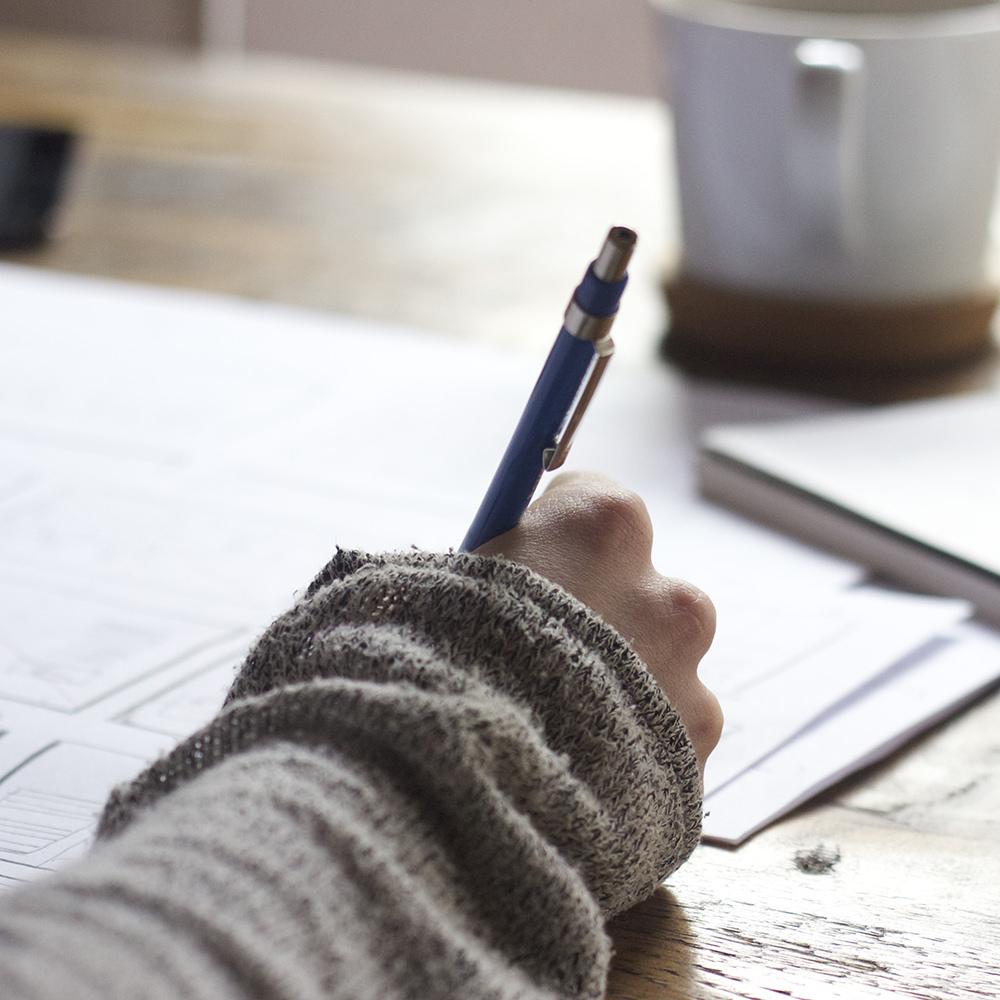 Gracias!
Preguntas y dudas?
Escríbeme
claudia.campillo@uchile.cl